Extended data demo
Datasets
Search filters
Events
Sites
Map
Downloads
Download formats
What is Pipelines ?
‹#›
What is Pipelines ?
DWCA
Web
Services
Web
Services
Pipelines
Search 
Index
Occurrence
Web
Services
Web
Services
Atlas
Web
Services
Interpreted
Output
‹#›
Architecture
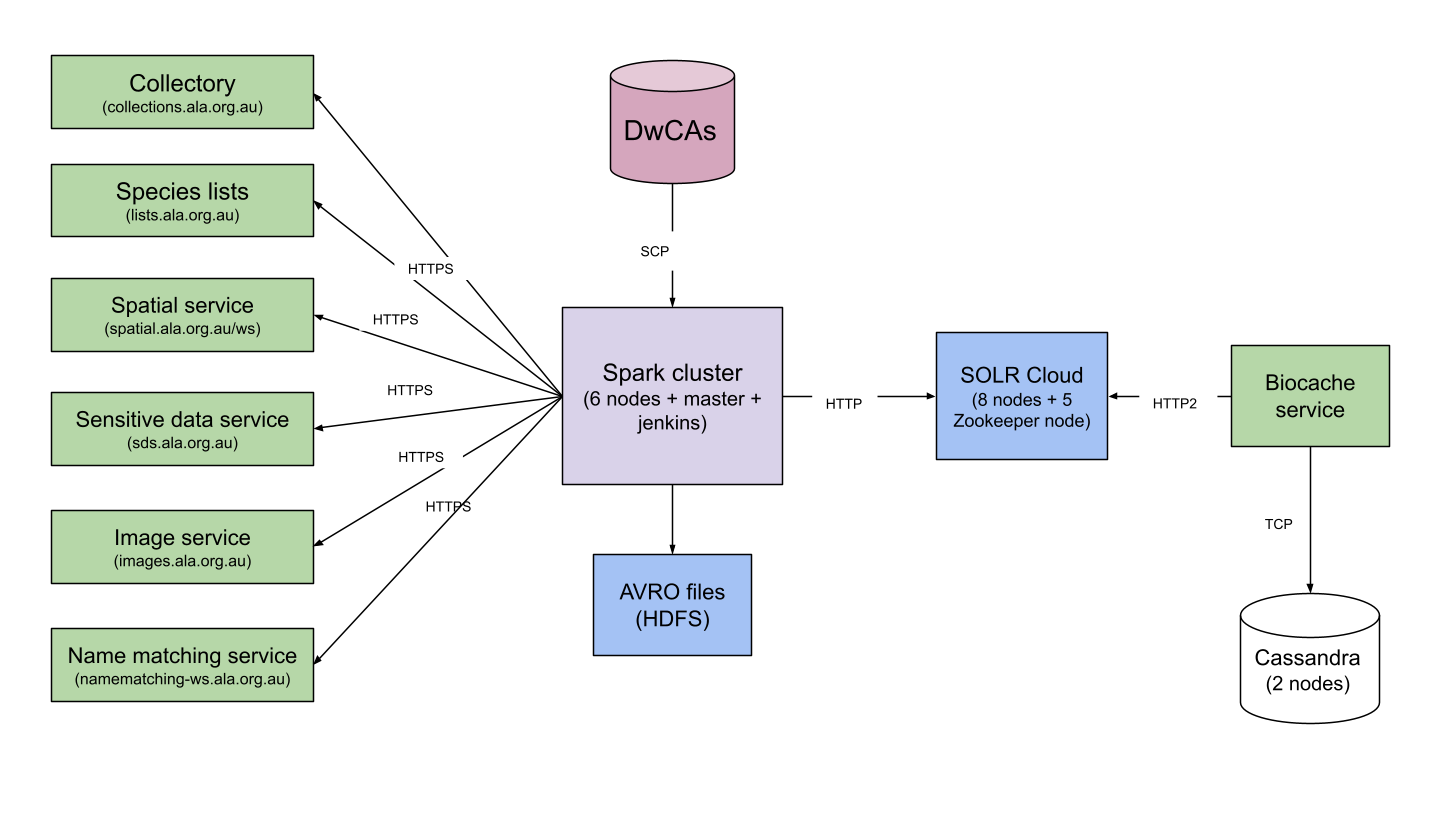 ‹#›
Pipelines - the purple box
Pipelines
DWCA
Verbatim AVRO
Pipeline
Interpretation Pipeline
UUID
Pipeline
SOLR
Pipeline
SOLR
Cluster
Biocache
Service
Location Transform
Sensitive
Pipeline
AVRO
Index
Pipeline
Taxonomy Transform
Attribution Transform
Image
Pipelines
Duplicate
Detection
Pipeline
Temporal Transform
Multimedia Transform
Verbatim Transform
Sampling
Pipeline
Jackknife
Pipeline
‹#›
Technology
‹#›
Apache Beam
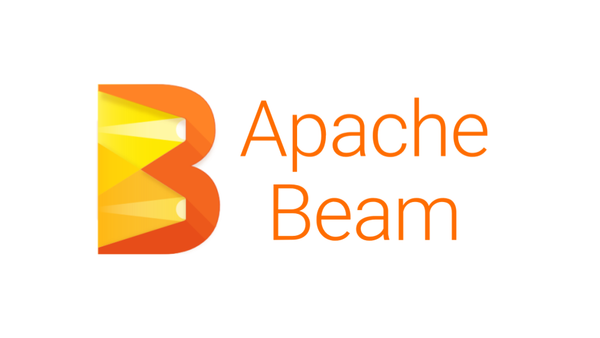 The API used as the basis for Pipelines
“Pipelines”
“Transforms”
Platform independent
Write once - run on different data processing engines
Spark
Flint
Google Cloud Engine
Beam Pipeline
Output
Data
Transform 1
Transform 2
Transform 3
Transform
4
‹#›
AVRO
Data Serialisation
Binary files with Schema
JSON schema
Language independent
Widely supported
AWS
Google Cloud
Microsoft Azure
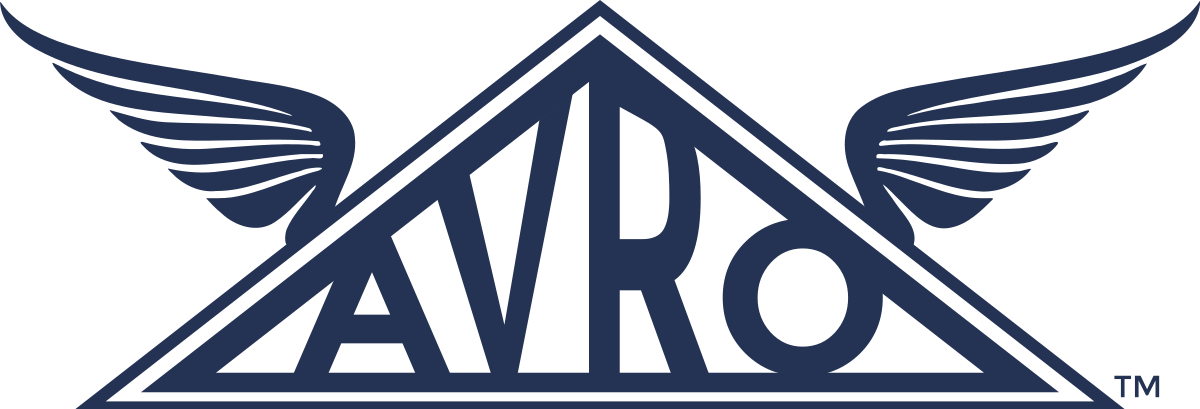 ‹#›
Apache Spark + Hadoop (HDFS) Deployment
Spark cluster
Jenkins
Spark master VM
Spark VM - 1
Spark VM - 2
Spark VM - 3
Spark VM - 4
Spark VM - 5
Spark VM - 6
‹#›
Pipelines
Pipelines
Pipelines
Pipelines
Pipelines
Pipelines
Spark
Spark
Spark
Spark
Spark
Spark
HDFS
HDFS
HDFS
HDFS
HDFS
HDFS
HDFS master VM
Performance
‹#›
Timings - full rebuild
All datasets processes
Dataset by dataset processes
Sampling
DWCA
Verbatim
AVRO
Interpreted
UUID
Image
sync
Index
Record
AVRO
SOLR
Jacknife
Duplicate
Detection
2 hrs
3 hrs
1 hr
20mins
1hr
4 hrs
4 mins
8 mins
3hrs
‹#›
Timings - daily
All datasets processes
Dataset by dataset processes
Sampling
DWCA
Verbatim
AVRO
Interpreted
UUID
Image
sync
Index
Record
AVRO
SOLR
Jacknife
Duplicate
Detection
20mins
1hr
15 mins
(incremental
update)
4 mins
8 mins
2.5hrs
‹#›
Environments
‹#›
Environments
3 environments in ALA

Production - AWS
With Jenkins

Databox - AWS - EMR
With Airflow

Development - AWS - EMR
With Airflow
‹#›
Developing with Pipelines
Pipelines run on laptops
Embedded Spark
Apache Beam DirectRunner - for development purposes
Cluster not required for testing

Issue tracking: https://github.com/gbif/pipelines/issues
Shared with GBIF team
‹#›
Outcomes
Scalable solution
Shared development with GBIF team
Faster
Daily indexing 
Better data currency
Quicker turnaround for large datasets
Dockerised services
SDS
Name matching
‹#›
Additional Outcomes
Deprecated fields/mapping
SOLR Upgrade
From SOLR 6 - SOLR 8
DocValues
Streaming
WMS Upgrade
Stability
Image loading asynchronous
Documentation on data quality (assertions)
‹#›
Analytics
‹#›
Analytics
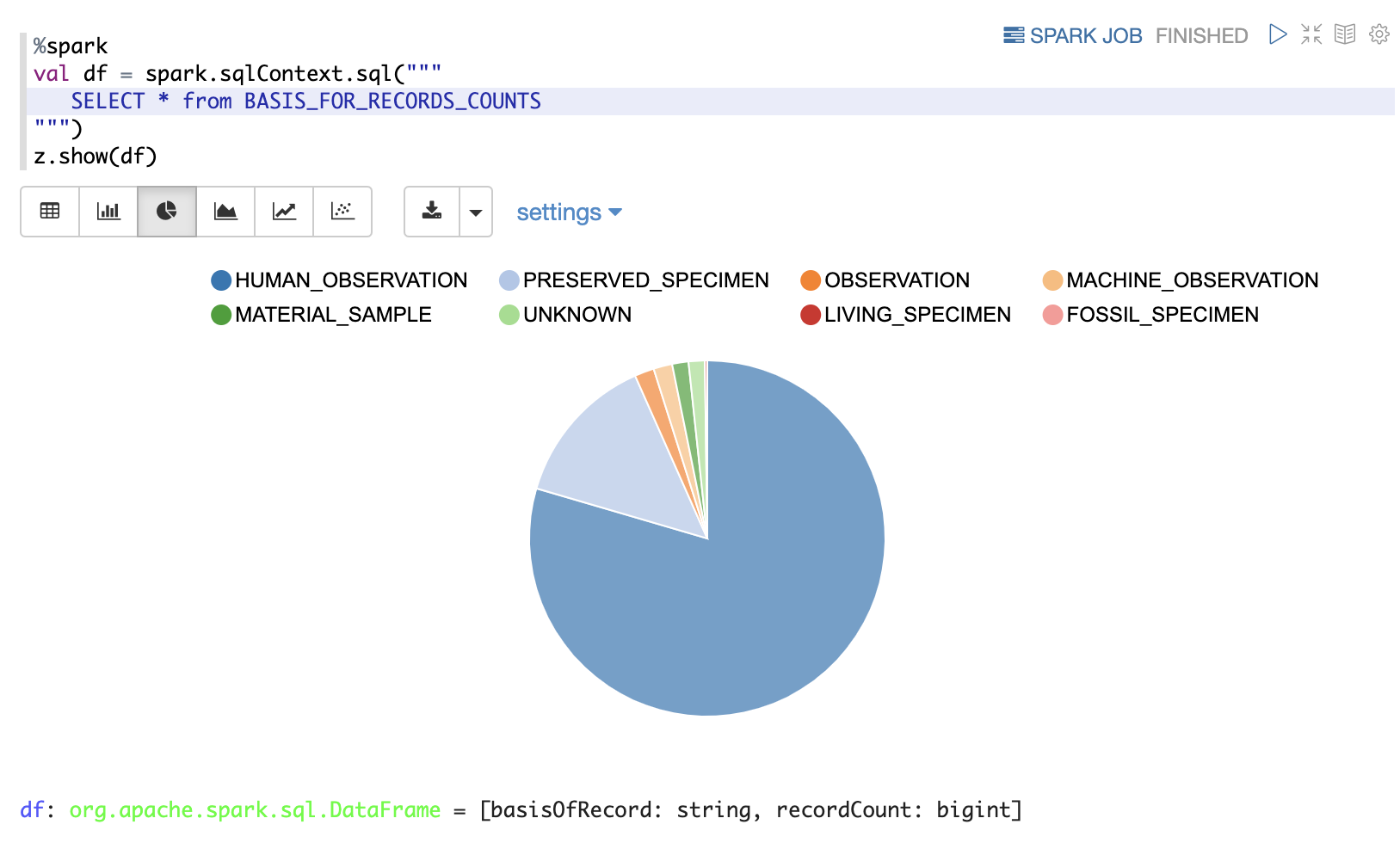 Area for further work

Open source
Jupyter Notebooks
Apache Zeppelin
Apache Hive

Commercial
Amazon Athena
DataBricks
‹#›
Further work
‹#›
Extended data
GBIF work program to handle sampling/survey data
Possible to collaborate
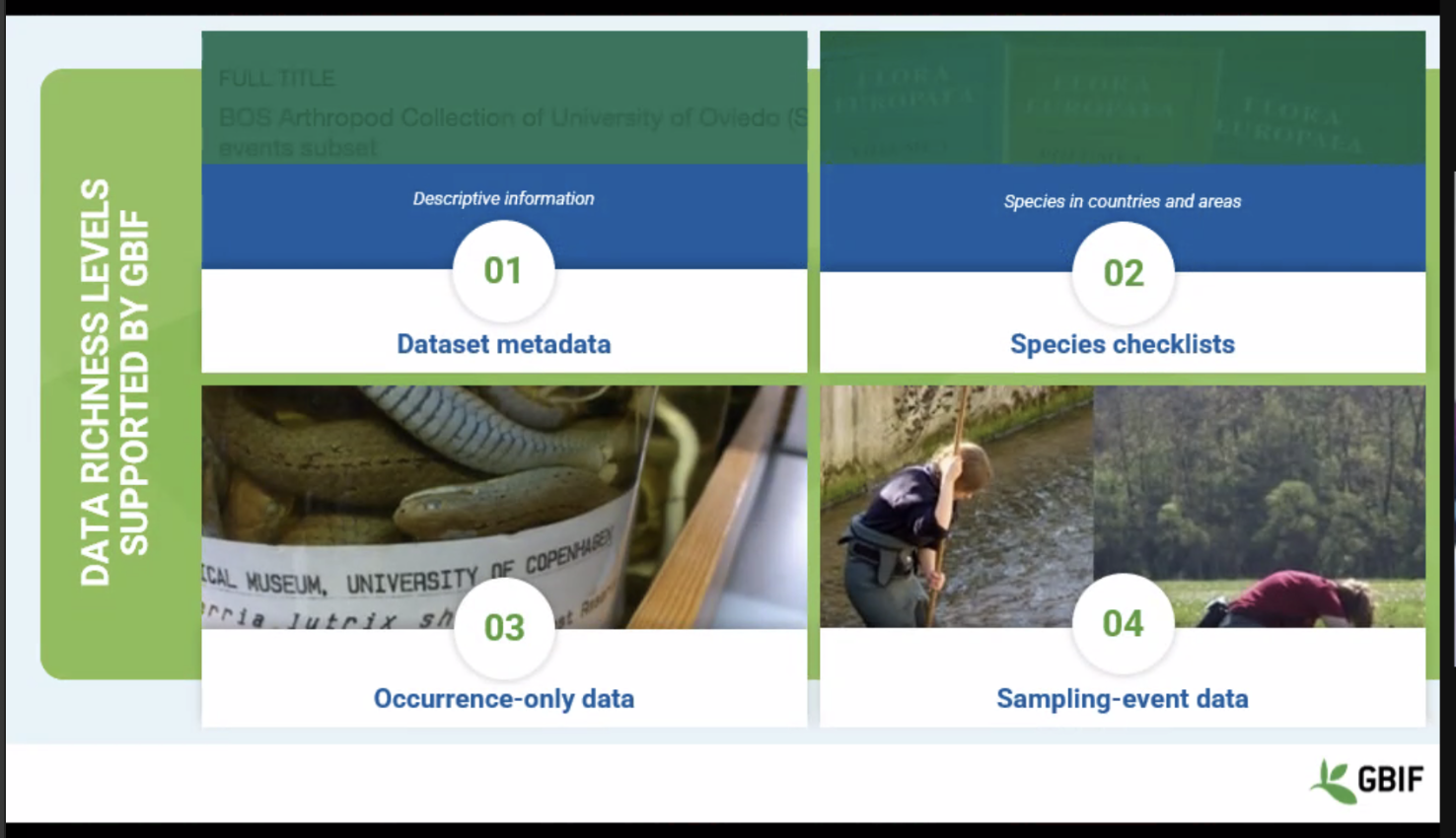 ‹#›
Thank you


Fellow Pipeliners:
Javier, Peggy, Alex, Matt, Mahmoud, Doug, Bai, Robina, Simon, Adam, Bruce, Nick, Vicente, Verity, Hamish
‹#›